Escuela Normal de Educación Preescolar.







Proyectos de intervención socioeducativa.
Maestra Isabel del Carmen Aguirre Ramos.

Unidad de aprendizaje II. SEGUIMIENTO Y EVALUACIÓN DEL PROYECTO DE INTERVENCIÓN SOCIOEDUCATIVA.
	
Diseña planeaciones didácticas, aplicando sus conocimientos pedagógicos y disciplinares para responder a las necesidades del contexto en el marco de los planes y programas de educación básica.	
Genera ambientes formativos para propiciar la autonomía y promover el desarrollo de las competencias en los alumnos de educación básica.
Aplica críticamente el plan y programas de estudio de la educación básica para alcanzar los propósitos educativos y contribuir al pleno desenvolvimiento de las capacidades de los alumnos del nivel escolar.
Emplea la evaluación para intervenir en los diferentes ámbitos y momentos de la tarea educativa.
Propicia y regula espacios de aprendizaje incluyentes para todos los alumnos, con el fin de promover la convivencia, el respeto y la aceptación.
Actúa de manera ética ante la diversidad de situaciones que se presentan en la práctica profesional.
Utiliza recursos de la investigación educativa para enriquecer la práctica docente, expresando su interés por la ciencia y la propia investigación.
Interviene de manera colaborativa con la comunidad escolar, padres de familia, autoridades y docentes, en la toma de decisiones y en el desarrollo de alternativas de solución a problemáticas socioeducativas.


Daniela Paola Espinoza Villarreal.
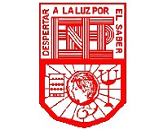 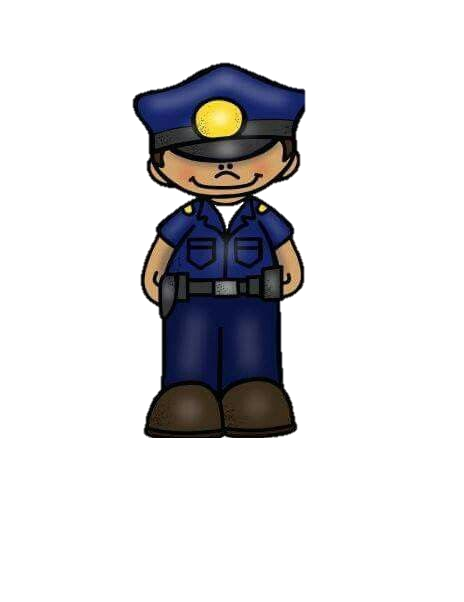 ESCUELA NORMAL DE EDUCACIÓN PREESCOLAR DEL
ESTADO DE COAHUILA DE ZARAGOZA
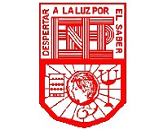 Jardín de Niños “Insurgentes de 1810”
Clave: 05DJN0037P                         Zona Escolar: 11 
Grado en el que realiza su práctica: 3° “A”

Nombre del Educador(a) Titular:
Maestra Cristina Alvizo

Total de niños: 33
Niños: 16 Niñas: 17

Nombre del Alumno Practicante:
 Daniela Paola Espinoza Villarreal 

Grado: 3° Sección: B Número de Lista: 3


Periodo de Práctica: 4-8 de mayo
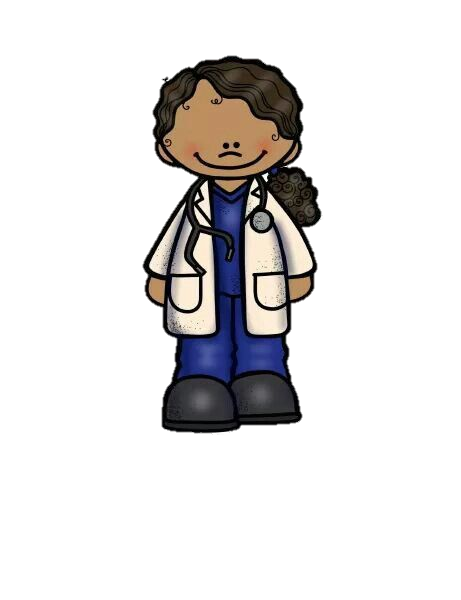 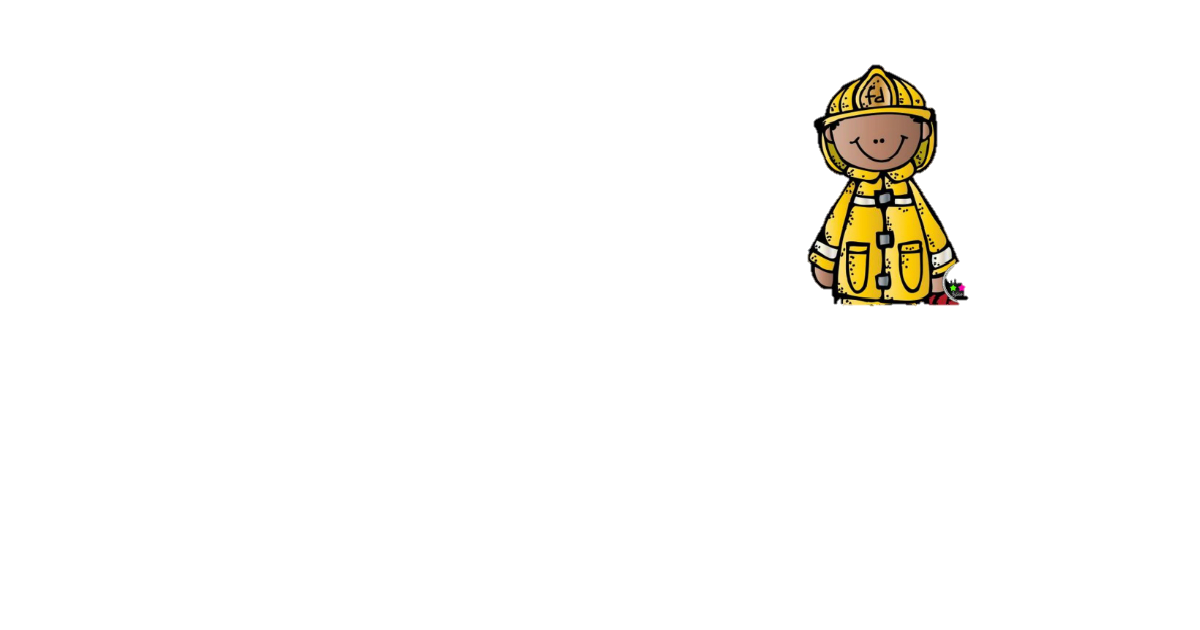 Propósito de la Jornada de Práctica:
Implementar estrategias pedagógicas creativas e innovadoras que nos ayuden a desarrollar las competencias necesarias para la práctica docente utilizando las tics, estrategias innovadoras, el diseño de planeaciones didácticas y propiciar ambientes de aprendizaje de acuerdo a los contenidos del plan y programa de estudios vigentes. 

Propósito de la Situación Didáctica:
Aplicar situaciones de aprendizaje para lograr que los alumnos comprendan la equivalencia de las monedas, conozcan el beneficio de los servicios de su localidad y construyan textos informativos.

Nombre Situación Didáctica
Servicios de la comunidad 

Fecha: 4-8 de Mayo.
Cronograma Semanal: Escribir el nombre de todas las actividades (Incluyendo: honores a la bandera, RCYJ, educación física, inglés, computación y clubes, etc.)
Proyecto de intervención socioeducativa:
“La ausencia de los padres de familia en los procesos de enseñanza-aprendizaje de sus hijos”

Las estrategias señaladas se implementaran para involucrar a los padres de familia en la educación de sus hijos por medio de actividades que favorecen la practica de valores y acuerdos de convivencia social dentro y fuera del aula.
Feria
Plan de trabajo








Cronograma semanal